KommenttipuheenvuoroKorona ja yritysten digiloikka
Digi- ja koulutusasioiden päällikkö Joonas MikkiläTwitter: @JoonasMikkila #yrittäjät
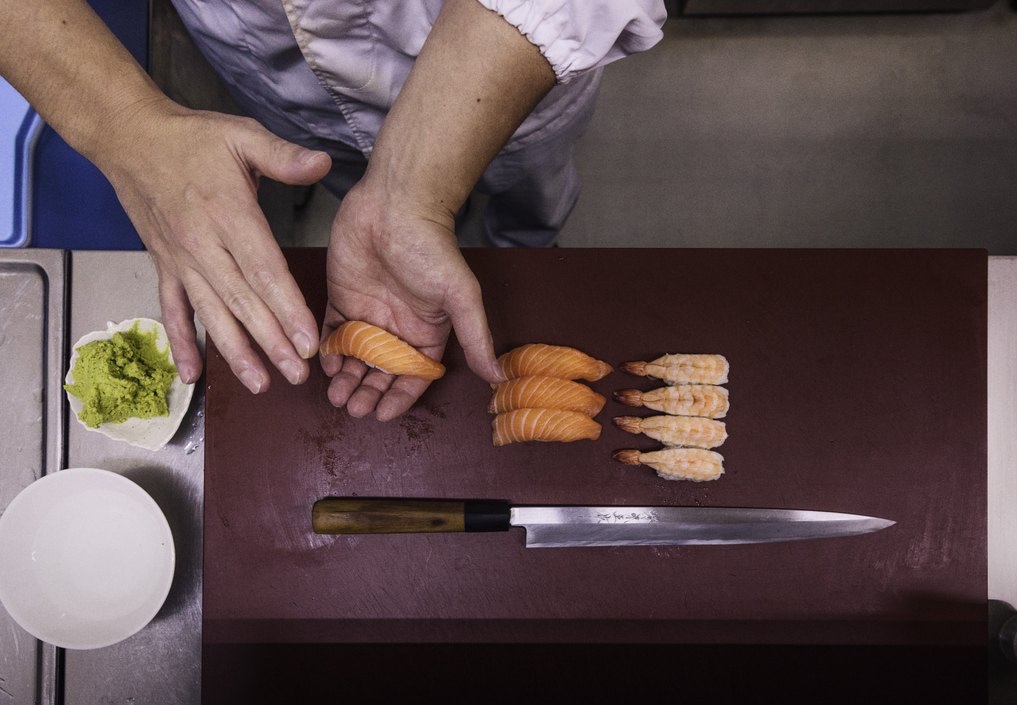 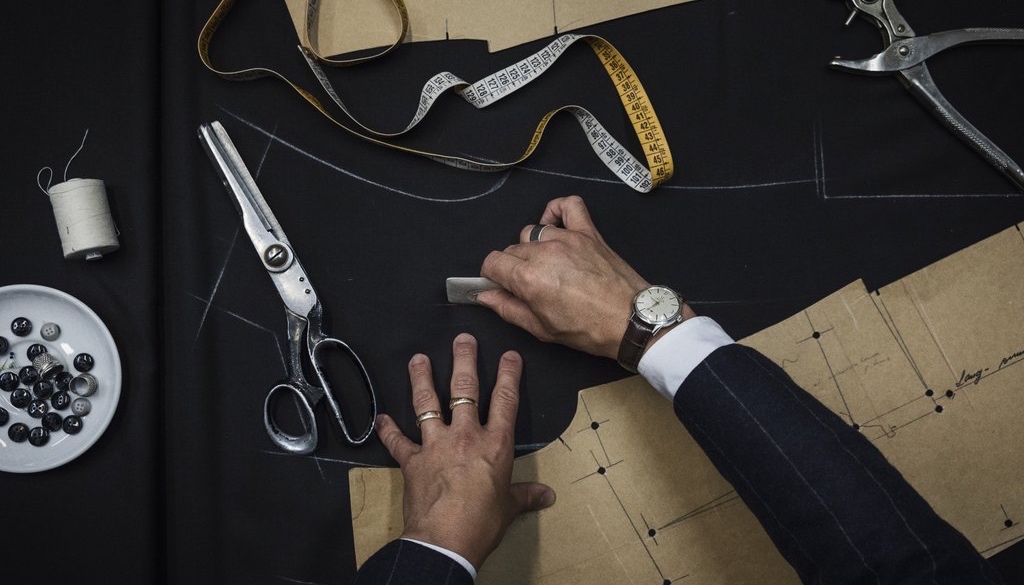 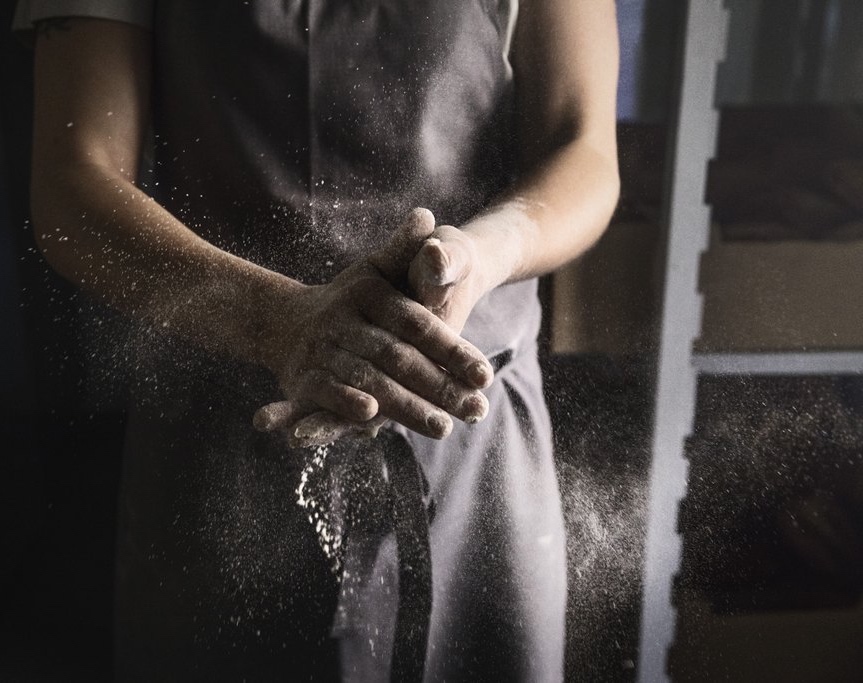 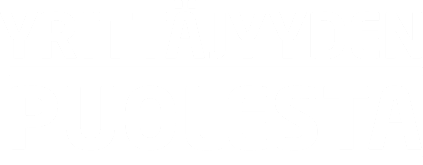 [Speaker Notes: Muista korjata ensimmäiselle dialle nimi ja päivämäärä!
Kaikkia dioja ei ole pakko käyttää, vaan voit vapaasti valita esityksesi kannalta olennaisimmat.]
Digiloikka on vielä ilmassatarjolla vasta alustavia havaintoja
Alustavia havaintoja yrittäjiltä:Neljä yritysten digiloikan suuntaa
kysymys kriisin jälkihoitoonmiten politiikkatoimin edistetään digiloikan jatkuvuutta?
Alustavia havaintoja yrittäjiltä:Yritysten digiloikkaa edistävien politiikkatoimien kokonaisuuksia
Digiloikka pitenee myös muuallaSuomella ei varaa tippua teknologia-aallon harjalta